Observeren en rapporteren
Onderdeel van BP 2.4 begeleiden van kleine groepen
Inhoud
Welkom
Uitleg wiki
Theorie observeren
Opdracht
Theorie rapporteren
Opdracht
Afronding
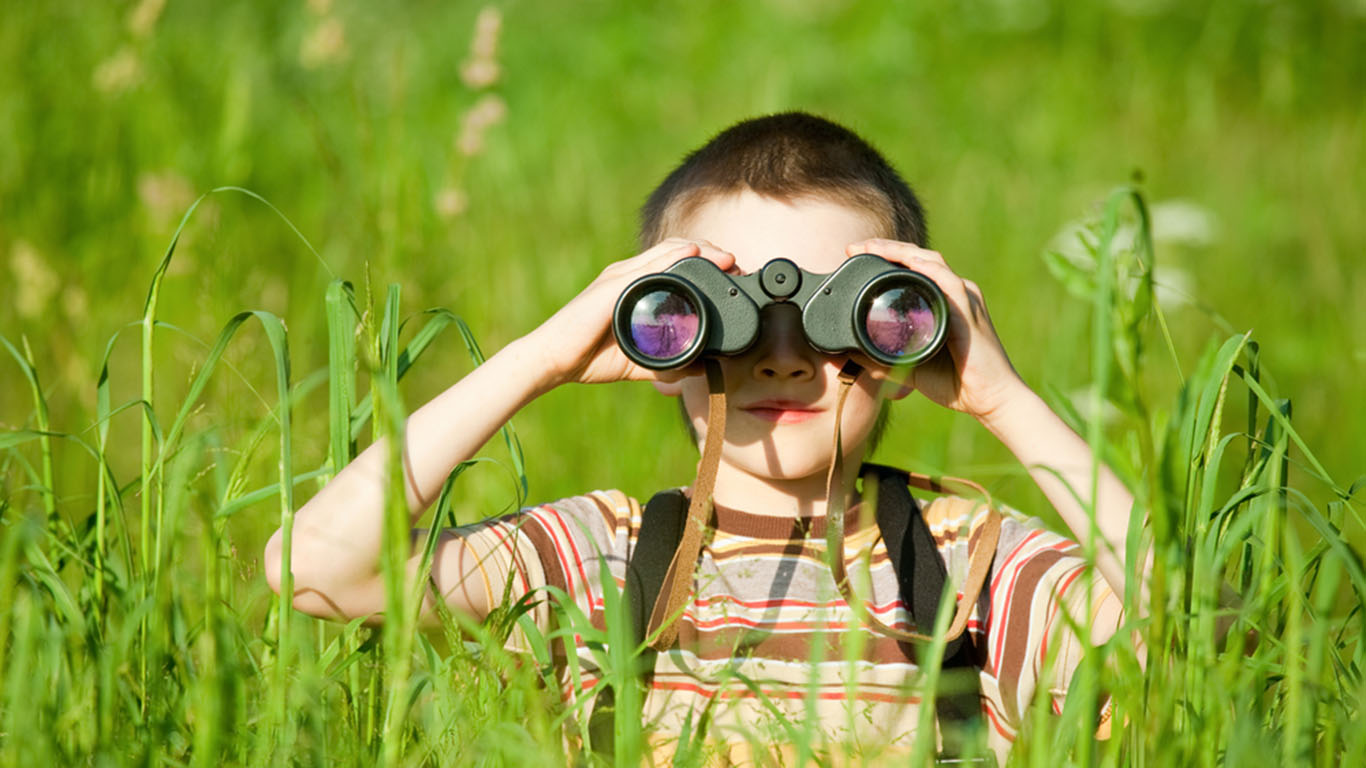 Wiki
http://maken.wikiwijs.nl/93589/Beroepsprestatie_2_4 

Hier vind je alles over BP 2.4.
Lesdoelen
De student kan uitleggen welke vormen van observeren er zijn 

De student kan een observatie uitvoeren  

De student kan benoemen wat belangrijk is bij een rapportage  

De student kan een rapportage maken naar aanleiding van een observatie
Observeren
Wat valt je op bij het volgende filmpje?
Wat is het doel van dit filmpje? 

https://www.youtube.com/watch?v=vJG698U2Mvo
Observeren
Wat weten jullie nog van dit vak? 
Wat is een observatie? 
Wanneer ga je observeren?
Waar moet je op letten?
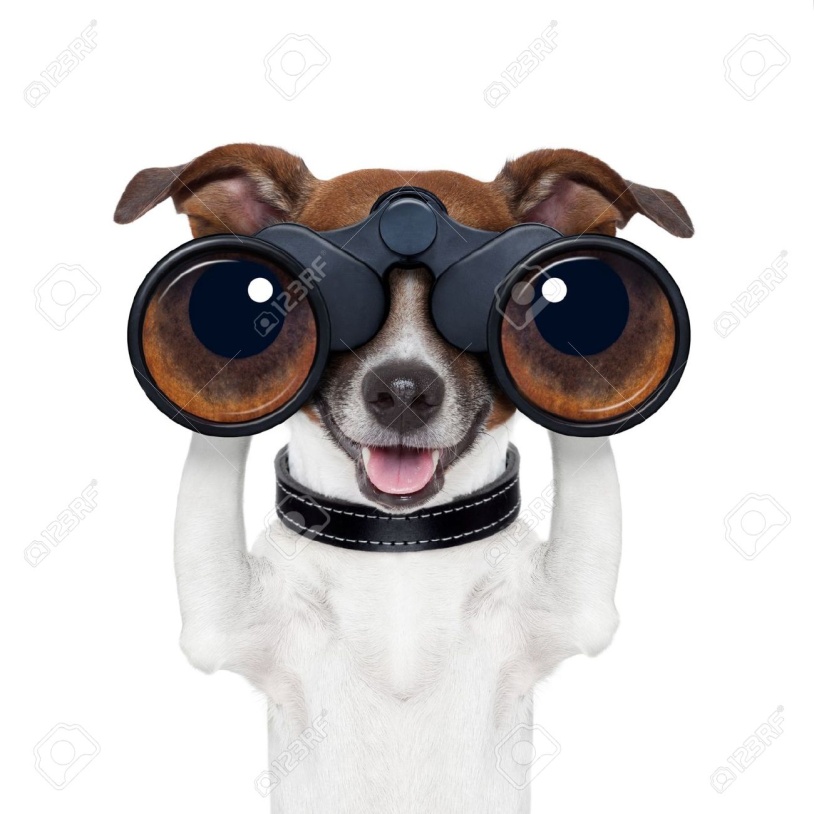 Theorie
Gedrag bestaat uit alle bewuste of onbewuste handelingen, die al dan niet waarneembaar zijn.

Kwalitatief/kwantitatief observeren
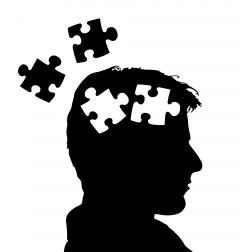 Vormen van observatie
Continu observatie
Interval observatie
Gebeurtenis observeren
Participerend en niet-participerend observeren
Opdracht
Wat: observeren na aanleiding van de gestelde doelen. 
Hoe: zoek een plek (niet verder dan het parkeerterrein) waar je je observatie kan uitvoeren en turf hoe vaak het gedrag wat je op moet letten voor komt. 
Hulpmiddel: een observatieschema 
Tijd: 10 minuten observeren buiten (hoe ga je dit timen?)
Uitkomst: een ingevuld observatieschema die we gaan nabespreken. 
Klaar: na 10 minuten loop je terug richting de klas.
Nabespreken
Hoe is de opdracht gegaan? 
Wat is het eerste wat je opvalt aan je observatieschema? 
Welke conclusie kan je trekken?
Theorie: rapporteren
Wat is rapporteren? 
Wat zou je kunnen rapporteren van je eigen observatie?
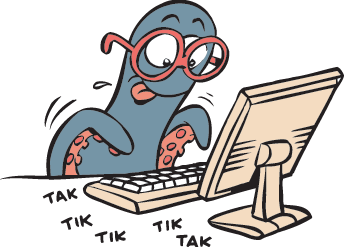 Rapporteren
Mondeling- en schriftelijk rapporteren

Opbouw van een rapportagerapport verschilt per instelling

Do’s & Dont’s
Opdracht
Wat: maak een rapportage van je eerder gedane observatie 
Hoe: dit maak je door rekening te houden met de regels van het rapporteren en op je computer.
Hulp: wanneer je er niet uitkomt mag je hulp van de docent vragen 
Tijd: 10 minuten 
Uitkomst: een gemaakte rapportage die we eventueel gaan bespreken tijdens de nabespreking 
Klaar: wanneer je op tijd klaar bent kan je een begin maken met O&P van BP 2.4.
Nabespreken en afronding
Welke conclusie heb je beschreven in je rapportage? 

Wat vonden jullie van deze les?
Wat heb je geleerd?
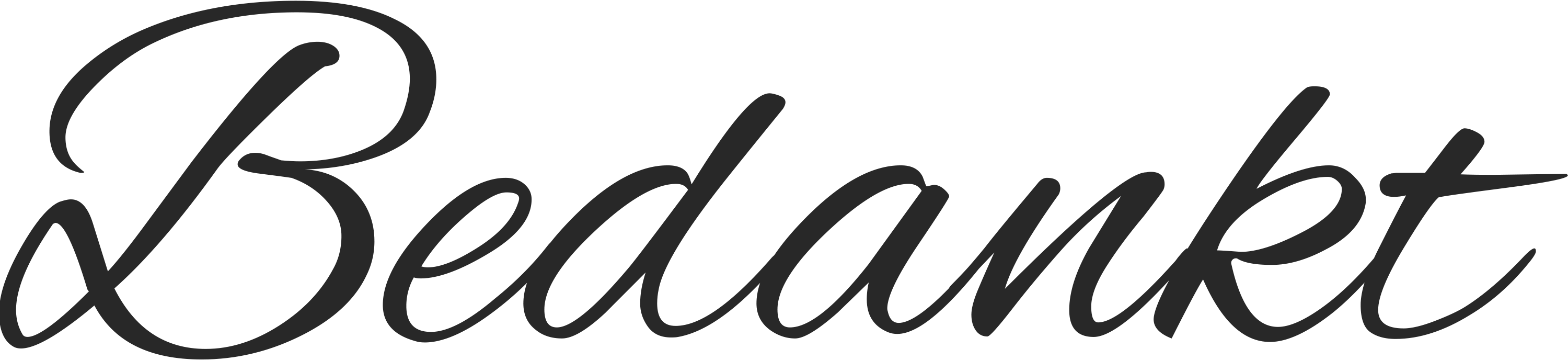